ABSORPTION 
OF 
CARBOHYDRATES
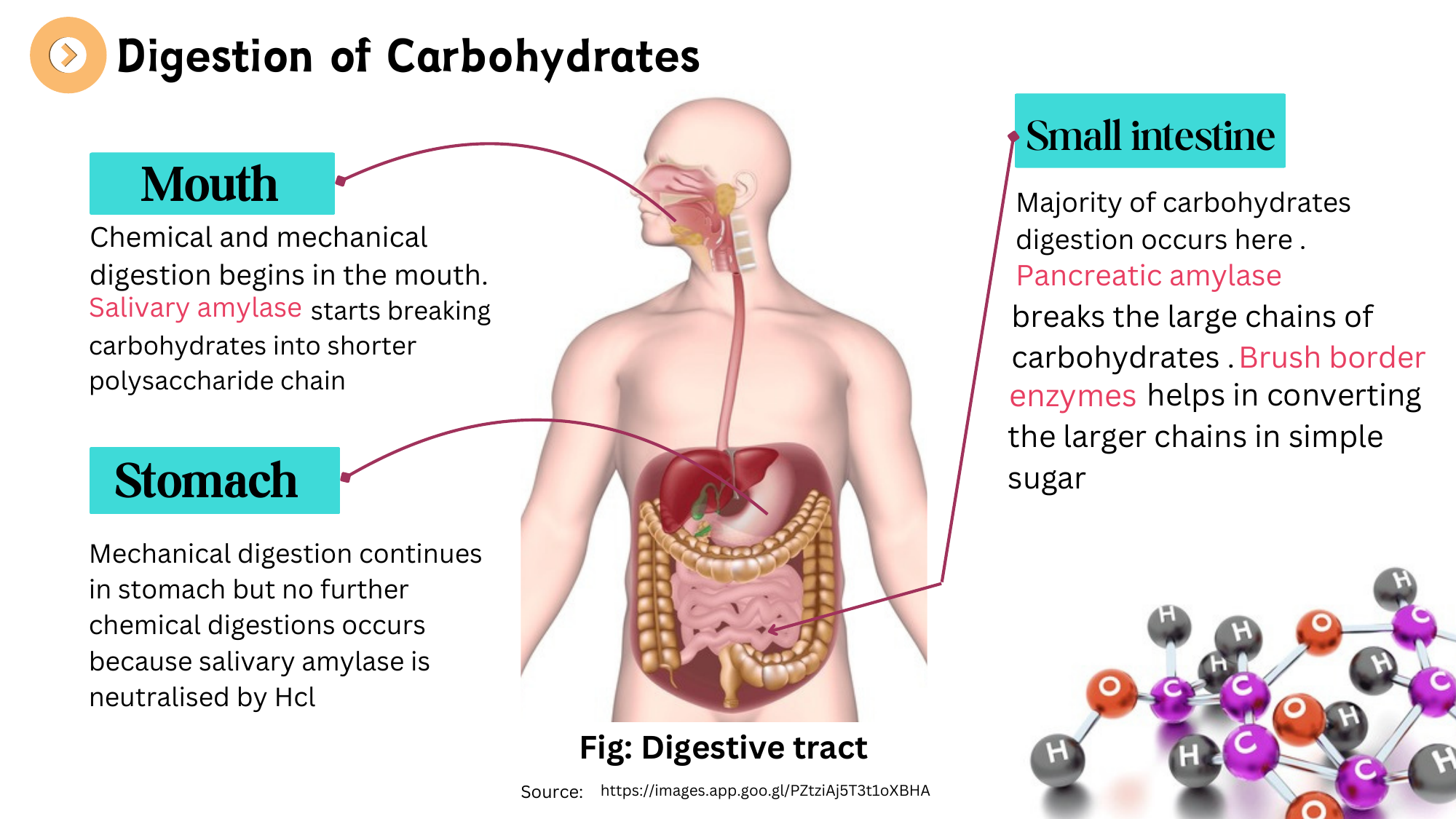 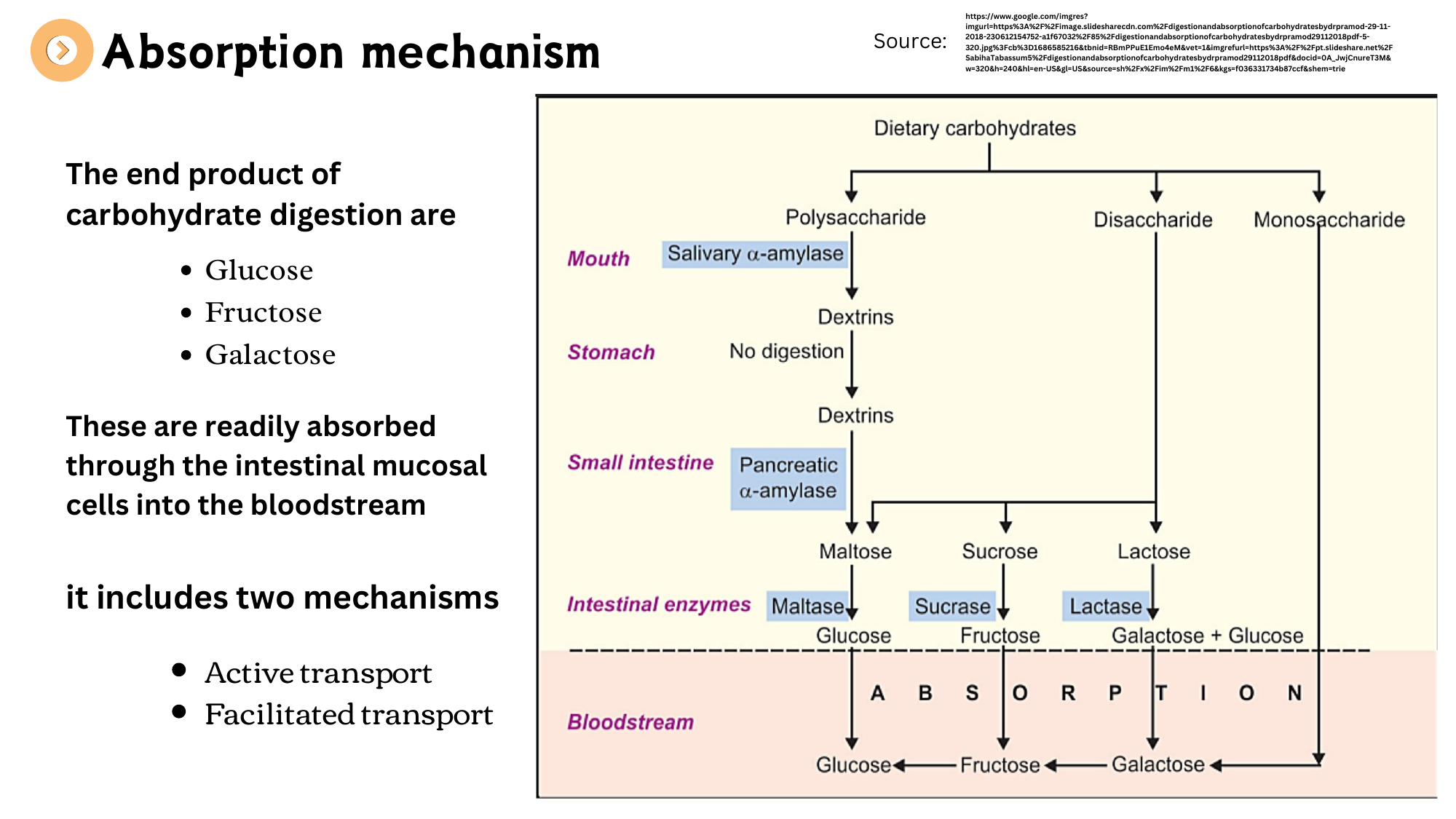 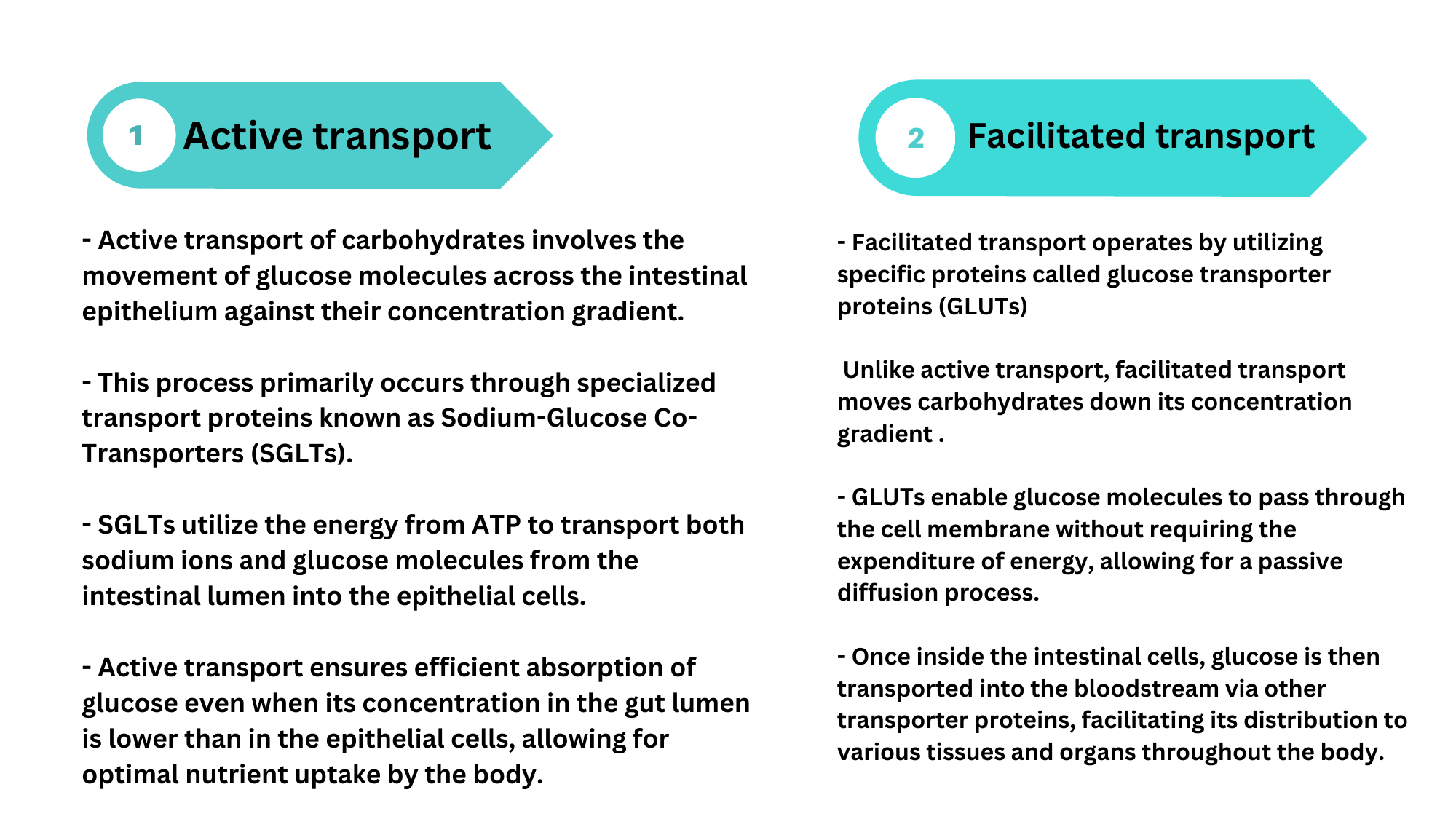 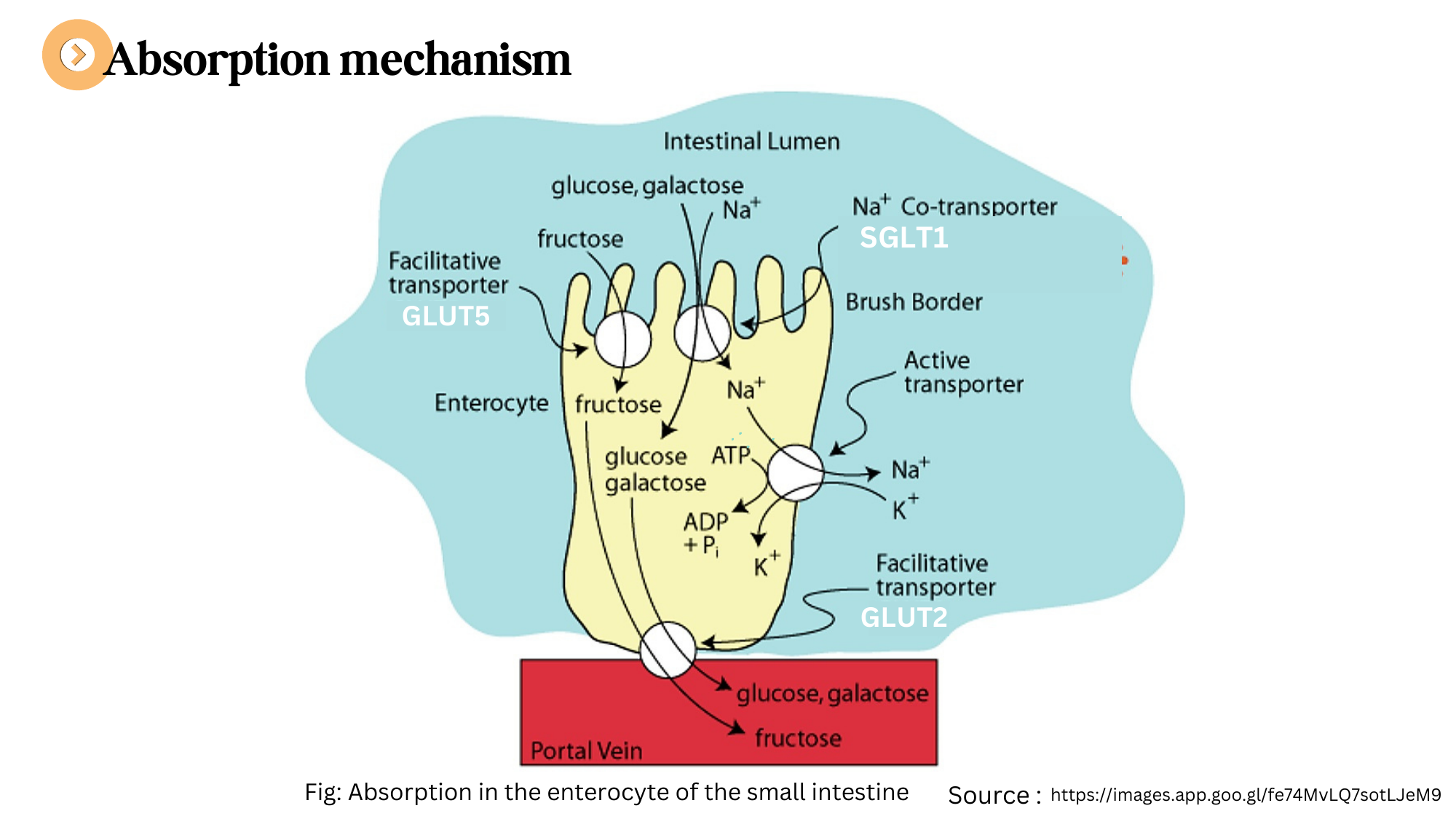 Fig: Structure of Villus
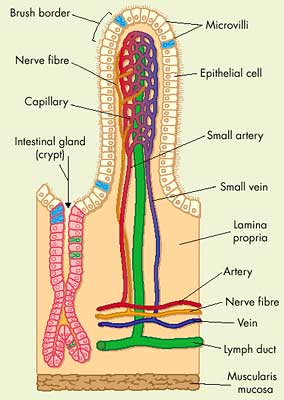 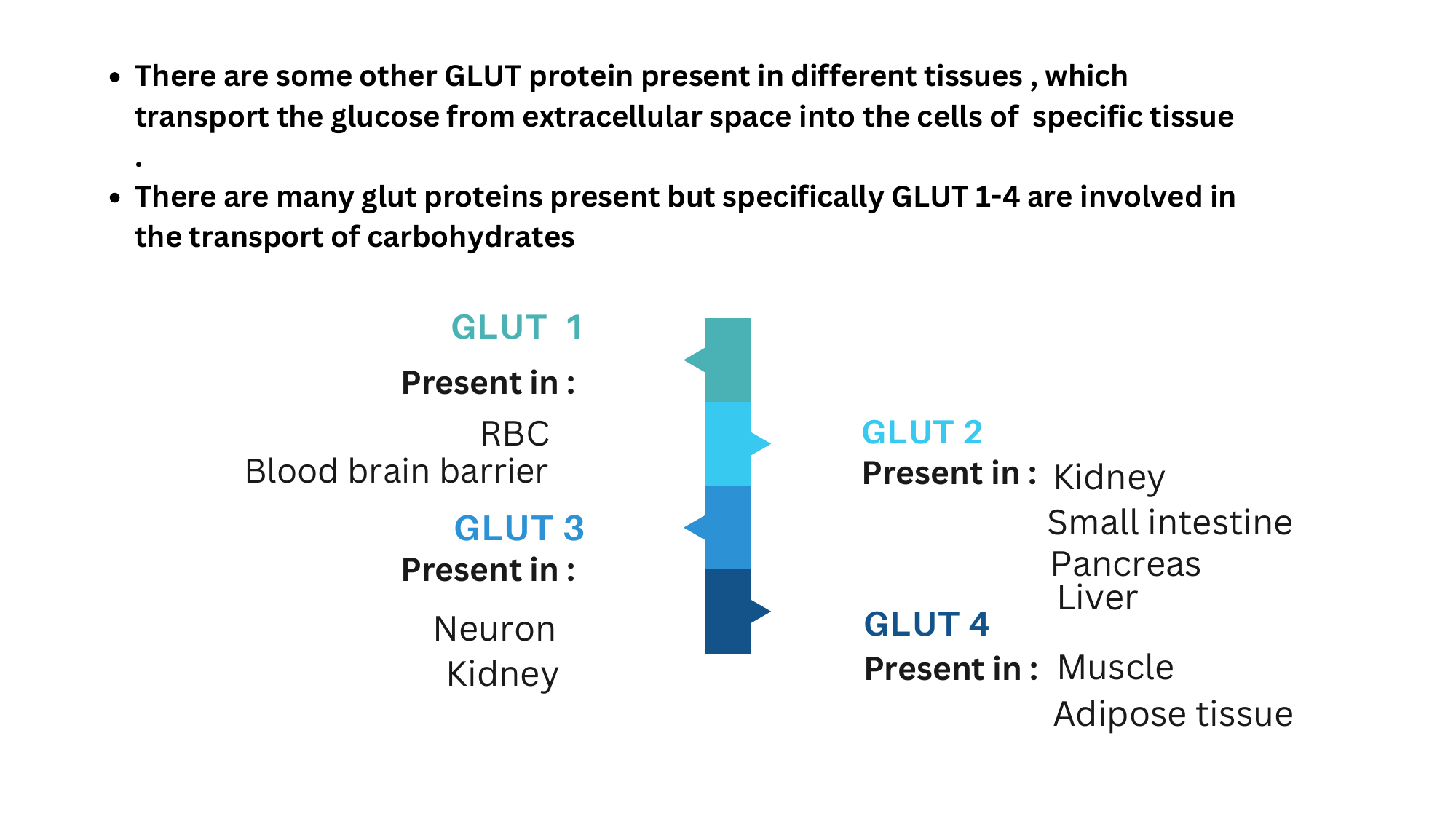 ABSORPTION 
OF 
LIPIDS
DIGESTION OF LIPIDS
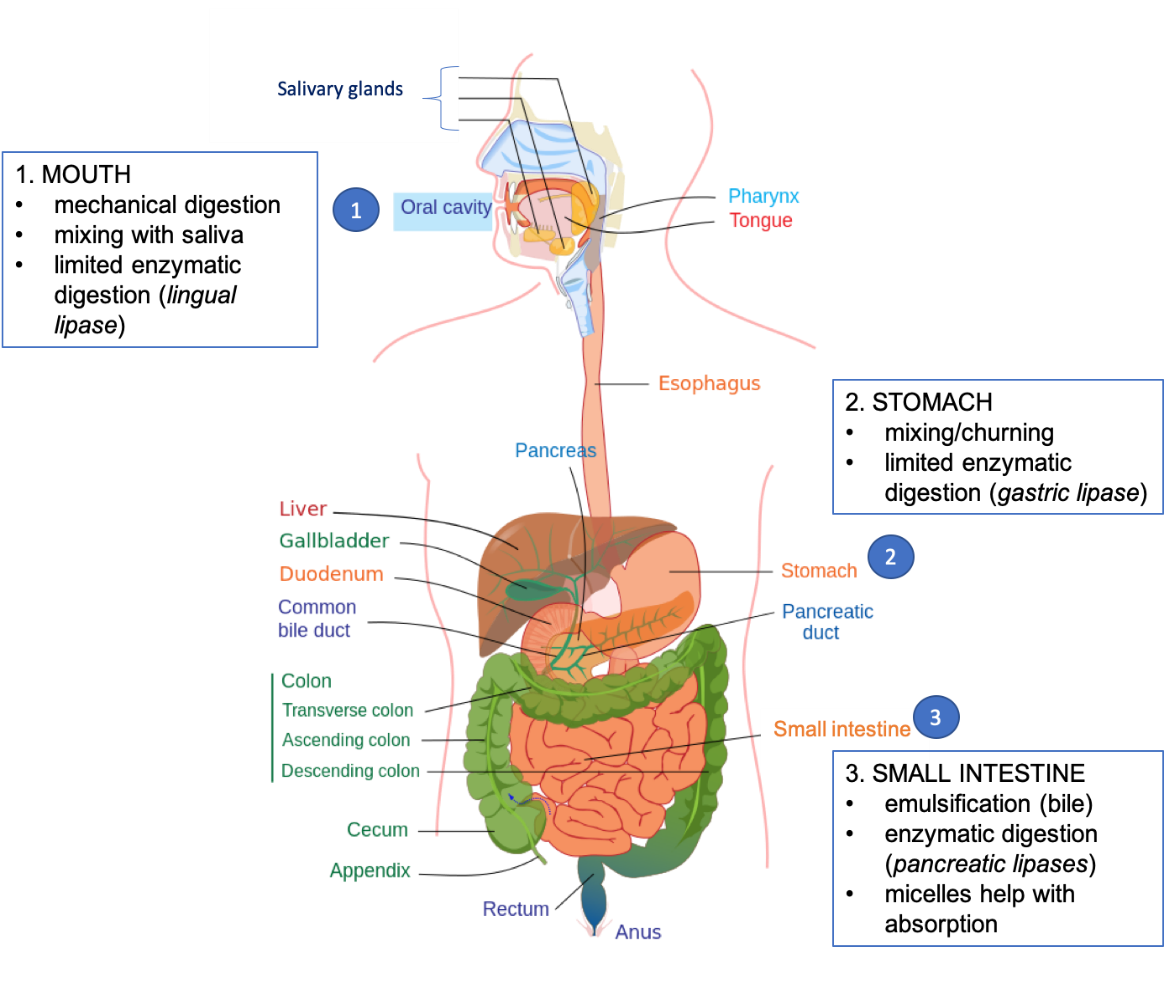 ABSORPTION OF LIPIDS
VILLUS
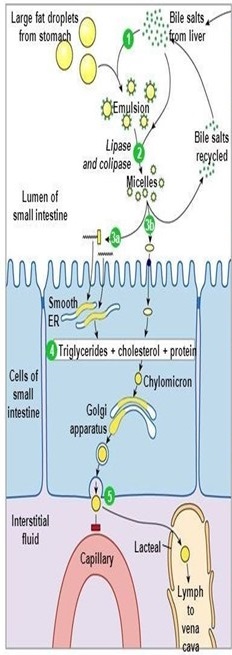 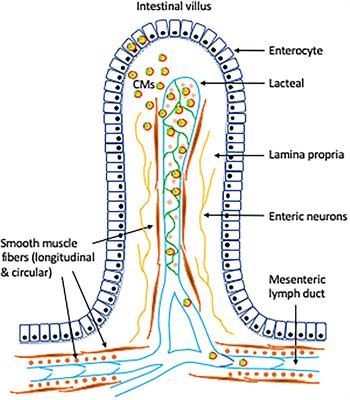 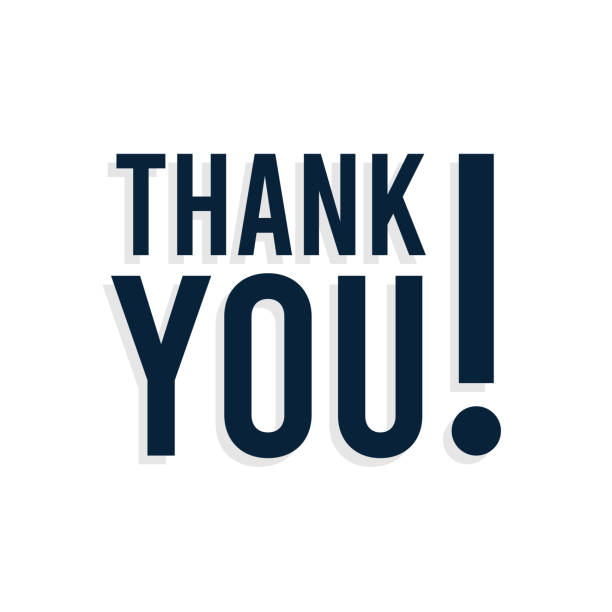 Note: Absorption of carbohydrate presented by Dhritima Kakati (UG 4th semester ) Department of Zoology